Interagency Council on Homelessness
Housing Solutions Committee

19 August 2024
Issued/Updated: 19 August 2024
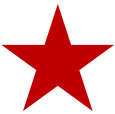 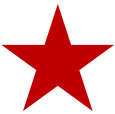 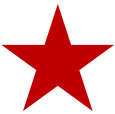 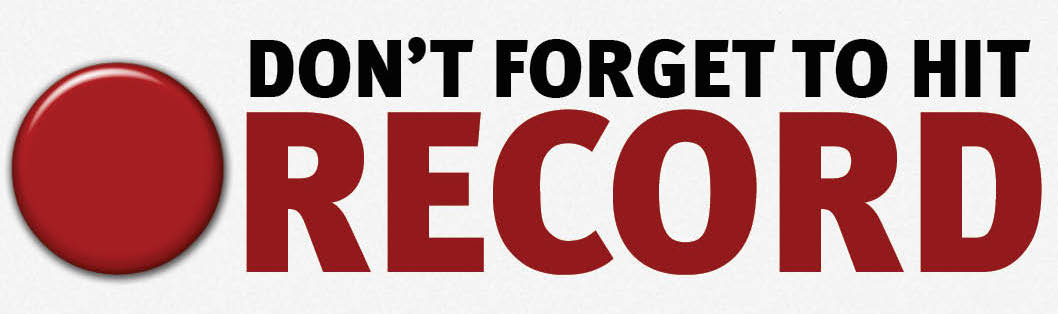 Convention for Recording ICH Committee & Full Council Meetings:
Recording for purposes of complying with the Open Meeting Act requirements
Available for anyone who requests a copy at ich.info@dc.gov.
2
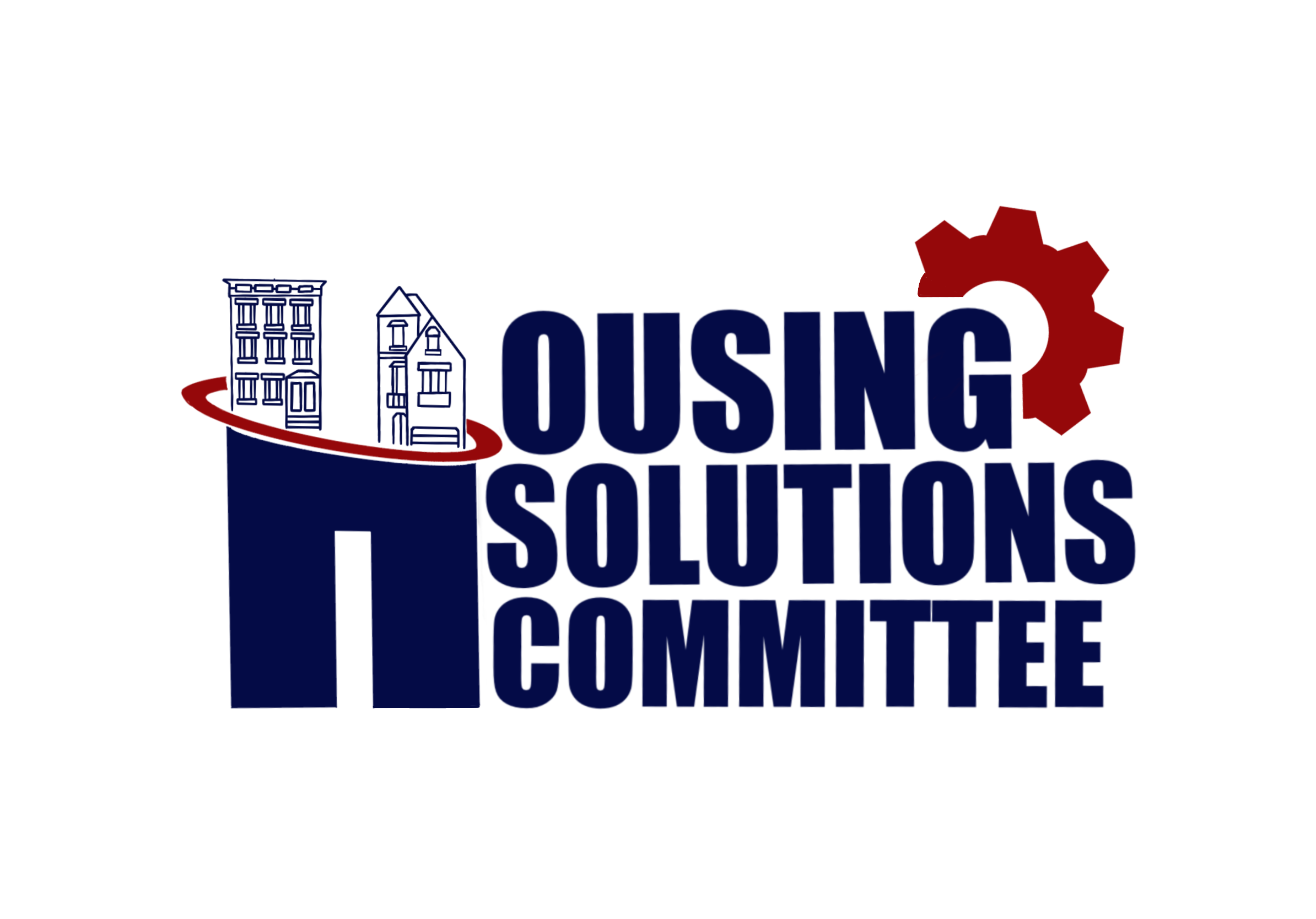 Planning forum for increasing housing stock dedicated to homeless services & focusing coordination with DCHA.
Meeting Agenda
Welcome, Agenda Review, & Housekeeping (5 mins)
Agenda Review
Introductions & Housekeeping
Discussion: HUD CoC Builds Funding Opportunity (30 mins)
Systemwide Check-In: Agency Updates (30 mins)
DCHA (20 mins)
DHCD (10 mins)
Previously Flagged & Outstanding Concerns (for transparency)
Governance: Updating the Leadership Slate (30 mins)
Announcements & Reminders (as needed)
Summary & Adjournment (5 mins)
Next Full Council Mtg: Tuesday, 09/10 from 3 – 4:30 pm (Pre-Mtg from 1 – 2:30 pm)
Next HSG Solns CMTE Mtg: *Must convene in Sept.  Proposing 09/23 instead of 09/16
4
Intro & Call for Announcements
Intros:
Chat intros for attendees: name, pronouns, org, title/role 
Quick round of hellos from Co-Chairs and ICH staff facilitating meeting
Callers: 
Use *3 to raise your hands so we can see you 
Use *6 to unmute and introduce yourself 
Allows us to check that your audio works and that you can hear us!
Call for Partner Announcements/Reminders:
Please “chat” any significant partner announcements, especially those changes/updates that impact the system
We will make time on the agenda, as appropriate, or include in the notes
5
Immediate Follow Ups
What You Can Expect From Us ~ An Immediate Follow-Up Email
Timing: Within one business day of the meeting
Contents: 
PPT Slides - including notes taken in real-time but without substantive QA/QC
Opportunities for Feedback – Ex. Feedback on the Budget Engagement Process
Reminders/Announcements – as appropriate and relevant
What We Expect From You ~ Review & Feedback
Email ich.info@dc.gov with feedback, recommendations or concerns
Reply to all to include forum co-chairs for awareness as your representatives.
How This Helps Us
Understand if we are on the right track and responsive to constituent concerns
Inform meeting agendas, guide resource development, and other partner agency follow-ups
6
[Speaker Notes: Talking]
Adopting Notes & Managing the Listserv
Adopting Formal Meeting Notes:
Automatically adopted unless meeting attendees flag issues
Generally, ICH team sends official meeting notes within a week
Please review as soon as possible and flag any errors/issues
If we don’t hear back within a week, assuming good to adopt
Managing the Listserv:
Meeting materials are only distributed to listserv members
If you are not on the listserv, you will not receive materials
To join the listserv, email ich.info@dc.gov
7
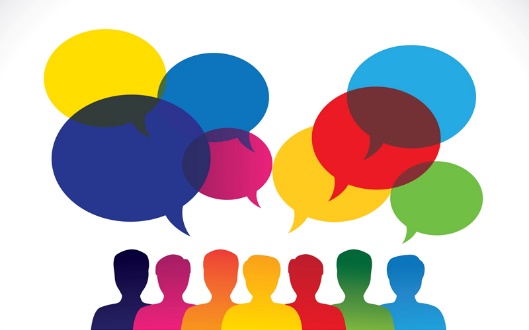 Live Notes on Agenda Review
Introductions: 
ICH Lead: Theresa Silla (Director, ICH)
Co-chairs: 
Shellon Fraser (Senior Director of Lending, National Housing Trust)
Colleen Green (Director, DHCD) – Unable to attend, Valerie Piper (Housing Development Advisor, DHCD) filling in
Presenters: Tom Fredericksen (Chief of Policy and Programs, TCP)
Callers: 
*31 - Synina Pugh (Special Advisor, ICH)
*44 -
8
Meeting Agenda
Welcome, Agenda Review, & Housekeeping (5 mins)
Discussion: HUD CoC Builds Funding Opportunity (30 mins)
Systemwide Check-In: Agency Updates (30 mins)
Governance: Updating the Leadership Slate (30 mins)
Announcements & Reminders (as needed)
Summary & Adjournment (5 mins)
9
Roadmap for HUD CoC Builds NOFO
Purpose:
Establishing a local strategic vision & assemble a ranking CMTE

Background/Context
This is the second HUD CoC NOFO that is currently under review: 
HUD CoC NOFO & 
HUD CoC Builds

Goal is to leverage as much of what we are doing already for the HUD CoC NOFO, but tweak it to the nuances of the HUD CoC Builds NOFO.
10
2024 HUD CoC Builds NOFO
ICH	HOUSING	SOLUTIONS	COMMITTEE AUGUST	19,	2024
WWW.COMMUNITY-PARTNERSHIP.ORG
C o n t i n u u m	o f	C a r e
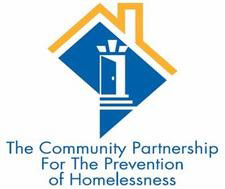 Defining “Continuum of Care”
Per HUD, a Continuum of Care (or “CoC”) is:
A strategic planning body that sets a jurisdiction’s vision to respond to homelessness in that community.
The network of providers offering services to persons currently or formerly experiencing homelessness.
The HUD CoC Program is also the name of the primary federal funding stream dedicated to preventing and ending homelessness.
It is designed to support a community’s commitment to the goal of ending homelessness locally.
The HUD CoC program provides funding to nonprofit and governmental partners for the purposes of quickly rehousing persons experiencing homelessness while minimizing the trauma and dislocation caused by homelessness.
It is distinct from other HUD funding streams (e.g. HOPWA, ESG, HOME, etc.).
HUD CoC Program dollars are issued by HUD through regular Notices of Funding Opportunity (NOFOs)
R o l e s	&
R e s p o n s i b i l i t i e s
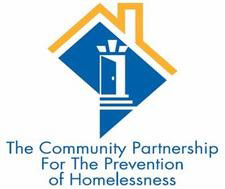 Defining Roles and Responsibilities
The Community Partnership (TCP):
The Collaborative Applicant and HMIS Lead, TCP is responsible for:
Assembling and submitting the Consolidated Application for CoC Program funding to HUD
Conducting community info sessions about the NOFO
Soliciting Project Applications for “bonus” funding opportunities
Providing technical assistance to providers who are renewing funds or applying for new funding
Providing the Ranking Committee with HMIS and other data to inform the Project Ranking
DC Interagency Council on Homelessness (ICH) Committee Structure
The “Continuum of Care” (under the 1st definition noted on the previous slide); ICH is responsible for:
Setting the community’s strategic vision for use of the HUD CoC funding
Works with TCP to ensure that the Consolidated Application aligns with that strategic vision
Assembles the Ranking Committee
WWW.COMMUNITY-PARTNERSHIP.ORG
[Speaker Notes: Presenter
2024-08-19 12:51:05
--------------------------------------------
Molly]
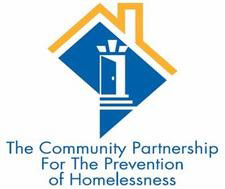 Defining Roles and Responsibilities
The Ranking Committee
The Ranking Committee is tasked with articulating the community’s funding priorities by selecting the applications that should be submitted to HUD for their review. To inform these decisions they:
Complete a threshold review to ensure the project is aligned with HUD’s policy priorities and program requirements;
Review submitted applications, any requested supplemental information, and available quantitative and/or qualitative data to determine whether proposals meet CoC needs;
For the HUD CoC Program, they determine the ranked (priority) order of each project submitted to let HUD know which programs to fund first if HUD is unable to fund all requests (locally or nationally)
No member of the ranking committee may represent an agency applying for HUD CoC Funding.
Project Applicants
The entities submitting new or renewal funding “Project Applications”. They are responsible for putting together complete and competitive project applications to for the Ranking Committee and HUD to consider.
HUD
Issues the NOFO and makes the ultimate decision about whether a Project Application is funded.
WWW.COMMUNITY-PARTNERSHIP.ORG
[Speaker Notes: Presenter
2024-08-19 12:51:05
--------------------------------------------
Molly]
C o C	B u i l d s
WWW.COMMUNITY-PARTNERSHIP.ORG
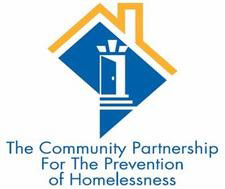 Funding Available & Eligible Program Types
CoC Builds NOFO:
A p p ro x .	$ 7 .5	m illio n
Must create a new Permanent Supportive Housing (PSH) program and 	physical housing space for program participants.
PSH is permanent housing with supportive services that is long term (“permanent”) and specifically for households with at least one member who is experiencing chronic homelessness – living with a disabling condition and experiencing lengthy or episodic homelessness
The District can submit one (1) application in response to this opportunity; HUD expects to make 25 awards nationally.
WWW.COMMUNITY-PARTNERSHIP.ORG
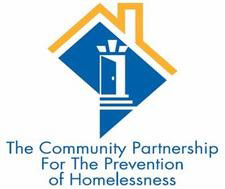 Creating New Inventory
HUD “bonus funding” opportunities are specifically designed to create brand new housing inventory for households experiencing homelessness
	CoC Builds has an additional focus on using funds to newly construct or rehab units (including adaptive reuse) to be used as the physical housing space for a specific new program – not for general inventory that may be used as PSH set asides
	Good opportunity for providers with development experience or for providers and developers to partner for a joint application
	Can not use funding to fund or expand a program that is already operating without HUD CoC dollars
Proposed projects may seek to duplicate an existing program, but must add to inventory of 	housing resources in the District.
WWW.COMMUNITY-PARTNERSHIP.ORG
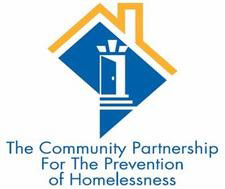 Funding Uses
CoC Builds budget requests must predominantly be for construction/rehabilitation costs (70-100% of request).
Even if the full requests goes to capital costs, the application must describe the program that will ultimately be created/housed at the constructed/rehabbed site.
The budget may also include:
Rental Assistance: pays participants’ rents while in RRH or PSH
Supportive Services: services paid for by the grant that help program participants obtain and maintain their housing
Operating: support for ancillary costs associated with operating the program
HMIS: provides funding to assist providers with meeting HUD’s reporting requirements
Administration: Support with management, oversight, and coordination of the program
Administration can make up no more than 10% of the total request.
Non-capital costs can make up no more than 20% of the total request.
WWW.COMMUNITY-PARTNERSHIP.ORG
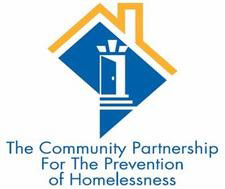 Grant Terms, Grant Administration, and Renewability
The initial grant term can be 1-5 years;
Once the initial grant term expires the non-capital costs for the project are eligible for annual 	renewal (1 year terms)
Total dollar amount awarded is divided by the initial grant term to determine the amount that 	will ultimately be eligible for annual renewal.
The opportunity for renewal will be announced by HUD, through the CoC Program NOFO (CoC Builds awardees likely to be added to the portfolio of program that renew through this process annually
Grant administration through initial and subsequent grant terms will be conducted by TCP
TCP must submit the application and identify its subrecipients
HUD will issue a grant agreement with TCP; TCP will issue a subcontract with provider
Administrative portion of the award is shared (TCP portion is typically 3% of the total award or 	3/10 of Admin portion)
WWW.COMMUNITY-PARTNERSHIP.ORG
ApplicationSubmission
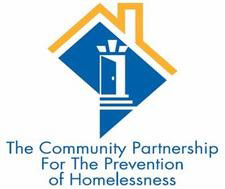 New Project Application Submission
TCP will hold trainings on the application materials/process for both NOFO’s opportunities.
Weds, August 28th at 10:00 am
Thurs, August 29th at 2:00

Registration links will be distributed; Teams information will be shared with registrants.
More sessions possible as needed
WWW.COMMUNITY-PARTNERSHIP.ORG
[Speaker Notes: Presenter
2024-08-19 12:51:06
--------------------------------------------
Molly]
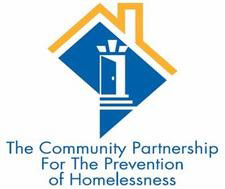 New Project Application Submission
The CoC Builds application is a 25 page narrative with topic parameters set by HUD;
	ICH Ranking Committee will review the applications received and will select the one submitted to HUD.
Materials will be due to the Ranking Committee by October 10
	Ranking Committee will spend 2-3 weeks reviewing applications and making their selection;
TCP will notify the selected applicant and will work together with the
applicant to finalize the package that will be submitted to HUD by November 21.
WWW.COMMUNITY-PARTNERSHIP.ORG
[Speaker Notes: Presenter
2024-08-19 12:51:06
--------------------------------------------
Molly]
R a n k i n g
C o m m i t t e e
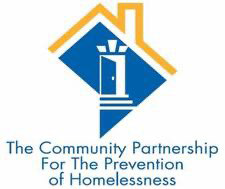 Ranking
HUD requires that project applications are considered by a group of non-conflicted stakeholders and, for the CoC NOFO response, ranked in priority funding order.

These decisions to HUD what the community priorities are for which programs they 	should fund if they are not able to fund our entire request (or all requests nationally).

The Ranking must include a combination of threshold criteria, performance, and other objective criteria.


The Ranking Committee must be made up of non-conflicted community stakeholders – 	meaning members of the Ranking Committee cannot come from government agencies or 	service providers seeking new or renewal funding in the competition.
Approach to Establishing Ranking CMTE
Goals: 
Establish a simple approach that is 
Inclusive and balanced 
Streamlined (meaning it leverages the effort of the current HUD CoC NOFO Ranking Committee), but appropriately tweaks members to account for development and housing expertise.
Inclusive
Represents the diversity of constituents/stakeholders around the table, including
DC Gov agency representatives (Ex. ICH etc.),
Service Providers (Ex. Echelon)
Advocates (Ex. DCFPI, DV, and WLCH)
Lived experience constituents (Male, Female, & Youth; CEWG & SHY YAB) 
Balanced
Leverages expertise and experience from prior years of ranking
Allows for developing a pipeline of new leaders
Accounts for development and housing expertise *NEW*
28
Approach Continued
Solicit for ranking committee members amongst
Prior & current HUD CoC NOFO ranking CMTE members
Non-conflicted ICH Full Council, CEWG, & YAB members – including Housing Solutions CMTE Members *NEW*
Neighboring CoCs, if DC Gov and Service Providers are conflicted – last resort!

Special attention to maximize the participation of 
constituents with lived experience & 
expertise with housing development & PSH *NEW*
29
Current HUD CoC NOFO Ranking CMTE
For context, this is the current HUD CoC NOFO Ranking CMTE
30
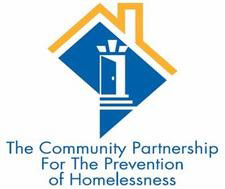 HUD Threshold Requirements
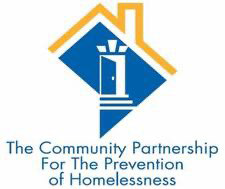 HUD Threshold Requirements
HUD Threshold Requirements: HUD reviews all projects to determine if they meet the eligibility threshold requirements on a pass/fail standard.

In order to ensure its Consolidated Application is competitive as possible, the
C oC ’ s	R anki ng	C o m mi ttee must conduct a similar review of project applications prior to submission to HUD.

The Ranking Committee is unlikely to approve any projects for the Consolidated Application if they do not commit to maintaining these requirements.


If HUD ultimately determines that the applicable standards are not met for a project, the project will be rejected.
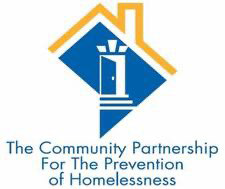 HUD Requirements: Match
Match Requirement: HUD	Co C	Program funding is limited and can provide only a	portion of the resources needed to successfully
address the needs of homeless	families, individuals, and youth.
Meaning, HUD does not intend to be the sole support	of any project that it funds. Therefore, HUD	requires Project Applicants to have
other	sources of funding.

HUD	Co C	Program grants must must be	matched in an amount equal to 25% of grant	funds. Match resources may come from public or
private sources. All costs paid for with	matching funds must be	for activities that are eligible under the Co C	Program, even if	the
recipient is not receiving Co C Program grant funds for that activity.
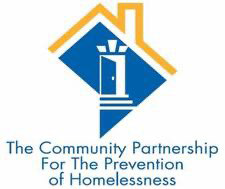 HUD Requirements: Site Control
Site	Control	Verification:	For new projects where funds are awarded for leasing, rental assistance, operating, and/or
supportive services grantees must demonstrate site control
within	12	months of the announcement of the award.
Acceptable evidence of site control is a deed, lease, or purchase	agreement.
If a grantee fails to gain	site control by	the deadline, HUD has the right to withdraw funding for the project.
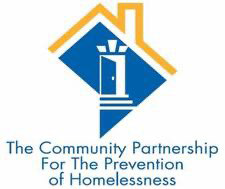 HUD Requirements:
Data Collection & Reporting
Homeless  Management  Information  System  (HMIS):  Programs  funded  by  the HUD  Co C  Program are required to use the homeless services system’s HMIS to comply with   all  HUD  reporting  requirements.  As  HMIS  lead  for  the  Co C,  TCP provides access to the HMIS and training on a monthly  basis so that providers understand the requirement and data entry standards.

HMIS Comparable Database: The Violence Against Women Act (VAWA) and the Family Violence Prevention and Services Act (FVPSA) contain strong, legally
codified	confidentiality provisions that limit victim service providers from sharing, disclosing or	revealing victims’ personally identifying information, including
entering information	into the HMIS. These provisions underpin confidentiality practices that protect the	safety and privacy of victims of domestic violence, dating violence, sexual assault,	stalking, and/or human trafficking who are seeking services.
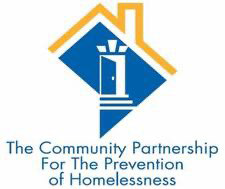 HUD Requirements: CAHP Participation
CAHP/Coordinated Entry Participation: HUD requires that referrals for
programs receiving CoC funding come through the community’s coordinated entry process, referred to locally as Coordinated Assessment and Housing Placement (CAHP).

Program participants are matched to and prioritized for housing resources
based on a uniform assessment which pairs information about a person or family’s service needs with available programs.
TCP’s CAHP team will make referrals into the program as vacancies arise.
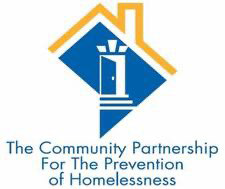 HUD Requirements:
Environmental Review
Environmental	Review	is the process of reviewing a project and		its potential
environmental impacts to determine	whether it meets federal, state, and	local	environmental
standards.
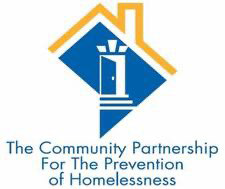 HUD Requirements: Equal Access
Equal Access in Accordance with an Individual's Gender Identity: On 
September	21, 2016, HUD published a final rule in the Federal Register
entitled "Equal Access in	Accordance with an Individual's Gender Identity in
Community Planning and		Development Programs." Through this final rule, HUD ensures equal access to	individuals in accordance with their gender identity in programs and shelter funded	under programs administered by HUD's Office of Community Planning and		Development (CPD). This includes projects funded by the HUD Co C Program.


In order to comply with the Equal Access Final Rule, TCP  has established a written  Policy on Serving Transgender and Gender Nonconforming Clients. If awarded, a  project applicant will be required to comply with this policy.
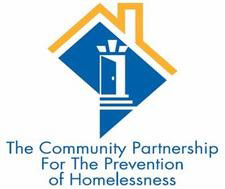 2024	Policy Priorities
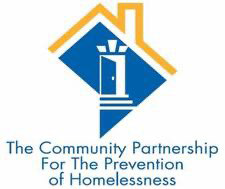 Policy Priorities
Ending homelessness for all persons

To end homelessness, CoCs should identify, engage, and effectively serve all persons experiencing homelessness.
CoCs should measure their performance based on local data that consider the challenges faced by all subpopulations experiencing homelessness in the geographic area (e.g., veterans, youth, families, or those experiencing chronic homelessness, and people with disabilities, including those living with HIV/AIDS).
CoCs should partner with housing, health care, and supportive services providers to expand housing options, such as permanent supportive housing, housing subsidies, and rapid rehousing.
Additionally, CoCs should use local data to determine the characteristics of individuals and families with the highest needs and longest experiences of homelessness to develop housing and supportive services tailored to their needs.

Use a housing first approach
Housing First prioritizes rapid placement and stabilization in permanent housing and does not have service participation requirements or preconditions. CoC Program funded projects should help individuals and families move quickly into permanent housing, and CoCs should measure and help projects reduce the length of time people experience homelessness.
Additionally, CoCs should engage landlords and property owners to housing units available for rapid rehousing and permanent supportive housing participants, remove barriers to entry, and adopt client-centered service methods.

HUD encourages CoCs to assess how well Housing First approaches are being implemented in their communities.
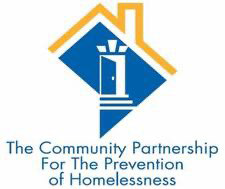 Policy Priorities
Reducing unsheltered homelessness
In recent years, the number of people experiencing unsheltered homelessness has risen significantly, including a rising number of encampments in many communities across the country. People living unsheltered have extremely high rates of physical and mental illness and substance use disorders.
CoCs should explore all available resources, including CoC and ESG funded assistance, housing subsidies, health care programs, and supportive services to help improve unsheltered people’s well-being and help them move as quickly as possible into permanent housing.
**NEW IN 2024** CoCs should work with law enforcement and their state and local governments to enlist their support for housing people in encampments, and to avoid practices that criminalize homelessness. Criminalization of homelessness risks the health of people living unsheltered and makes it more difficult for them to move into permanent housing.
Additionally, CoCs should use their Coordinated Entry process to promote participant choice, coordinate homeless assistance and mainstream housing and services, and ensure people experiencing homelessness receive assistance quickly.
4.
Improving system performance
CoCs should be using system performance measures (e.g., average length of homeless episodes, rates of return to homelessness, rates of exit to permanent housing destinations) to determine how effectively they are serving people experiencing homelessness.
CoCs should review all projects eligible for renewal under this FY 2024-2025 NOFO to determine their effectiveness in serving people experiencing homelessness, including cost-effectiveness. The CoC Competition includes several options to help CoCs improve their effectiveness, including reallocation, expansion, and transition grants.

CoCs should also look for opportunities to implement continuous quality improvement and other process improvement strategies.
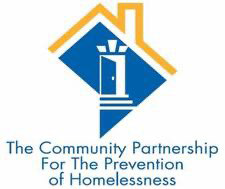 Policy Priorities
Partnering with housing, health, and service agencies

Using cost performance and outcome data, CoCs should improve how all available resources are utilized to end homelessness.
HUD encourages CoCs to maximize the use of mainstream and other community-based resources when serving persons experiencing homelessness and to:
**REVISED IN 2024** Work closely with health care systems and agencies and assist program participants to receive health care and supportive 	services, including behavioral health services, including those covered and financed by Medicaid. This includes developing close partnerships 	with public health agencies to analyze data and design approaches that reduce homelessness, improve the health of people experiencing 	homelessness, and prevent and address disease outbreaks, including HIV/AIDS.
Partner closely with PHAs and state and local housing organizations to utilize coordinated entry, develop housing units, and provide housing subsidies to people experiencing homelessness. These partnerships can also help CoC Program participants exit permanent supportive housing through Housing Choice Vouchers and other available housing options. CoCs and PHAs should especially work together to implement targeted programs such as Emergency Housing Vouchers, HUD-VASH, Mainstream Vouchers, Family Unification Program Vouchers, Fostering Youth Independence Vouchers, and other housing voucher programs targeted to people experiencing homelessness. CoCs should coordinate with their state and local housing agencies on the utilization of new HOME program resources provided through the Homelessness Assistance and Supportive Services Program that was created through the American Rescue Plan.
** NEW IN 2024** CoCs should also work with other organizations administering other housing assistance, such as assistance provided through 	HUD’s Section 202 and 811 programs, HUD’s Project Based Rental Assistance, and U.S. Department of Agriculture’s housing assistance 	programs.

Partner with local workforce development centers to improve employment opportunities.
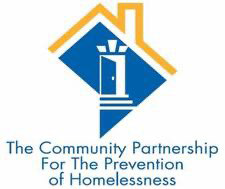 Policy Priorities
Racial equity
In nearly every community, Black, Indigenous, and other people of color are substantially overrepresented in the homeless population. HUD is emphasizing system and program changes to address racial equity within CoCs and projects.
Responses to preventing and ending homelessness should address racial inequities to ensure successful outcomes for all persons experiencing homelessness using proven approaches, such as: developing a coordinated community response created in partnership with a racially diverse set of stakeholders and people experiencing homelessness and partnering with organizations with experience serving underserved populations.
**REVISED IN 2024** CoCs should review local data, policies, procedures, and processes to determine where and how to address racial disparities affecting individuals and families experiencing homelessness and take steps to eliminate barriers to improve racial equity and address disparities.

Improving assistance to LGBTQ+ individuals
Discrimination on the basis of gender identity or sexual orientation manifests differently for different individuals and often overlaps with other forms  of prohibited discrimination. CoCs should address the needs of LGBTQ+, transgender, gender non-conforming, and non-binary individuals and families in their planning processes.
Additionally, when considering which projects to select in their local competition to be included in their application to HUD, CoCs should ensure privacy, respect, safety, and access regardless of gender identity or sexual orientation in projects.

CoCs should also partner with organizations with expertise in serving LGBTQ+ populations.
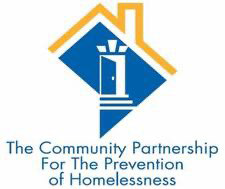 Policy Priorities
Persons with lived experience (***Revised in 2024***)

The people who know best what solutions will effectively end homelessness are those who are experiencing homelessness.

HUD expects CoCs to include people who have lived homeless expertise and experience in their local planning and decision-making processes.
People with lived experience/expertise should determine how local policies may need to be revised and updated to improve the effectiveness of homelessness assistance programs, including participating in planning and oversight activities and developing local competition processes, monitoring and evaluation.
CoC leaders and stakeholders should prioritize hiring people who have experienced homelessness in areas where their expertise is needed (e.g., peer outreach and support).
Building an Effective Workforce (***New in 2024***)
9.
Homeless assistance providers need effective, well- supported staff to provide high quality assistance but recruiting and retaining
qualified staff for programs to assist persons experiencing homelessness has proven difficult due to low pay and the challenging nature of the work.
HUD is applying cost of living adjustments to supportive service activities and other staffing-focused budget lines to allow CoC budgets to better keep up with rising costs.
HUD also encourages CoCs to work with their funders and other community stakeholders to improve pay and support for people who work in the homelessness sector.
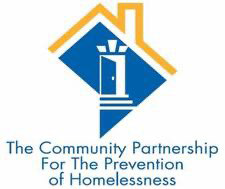 Policy Priorities
Increasing affordable housing supply
The lack of affordable housing is the main driver of homelessness. CoCs play a critical role in educating local leaders and stakeholders about the importance of increasing the supply of affordable housing and the specific consequences of the continued lack of affordable housing.
CoCs should be communicating with jurisdiction leaders, including for the development of Consolidated Plans, about the harmful effects of the lack of affordable housing, and they should engage local leaders about steps such as zoning and land use reform that would increase the supply of affordable housing.
This FY2024-2025 CoC NOFO awards points to CoCs that take steps to engage local leaders about increasing affordable and accessible housing supply.
Approach to Local Strategic Vision
Focusing Priorities on Unmet Needs: 
Based on housing placement rates, local strategic vision for HUD CoC NOFO calls for prioritizing housing as follows: 
Single and Young Adults
Families and Veterans
Additional priorities: 
PSH Plus was identified as a Homeward DC 2.0 priority 
Supporting transition of TH to PSH identified for HOME ARP Planning in FY23
Key Discussion Questions:
What is most appropriate for HUD CoC Builds?
46
Approach to Local Strategic Vision
Improving System Performance: 
HUD CoC NOFO Ranking CMTE integrating ranking criteria/categories related to 
Cost per household, client satisfaction, client inclusion in the planning process, and service delivery supervision that includes grievances and monitoring findings.
Continued emphasis on addressing the vulnerabilities of persons served
What else is important relative to performance of PSH and development? 
For example, should we be integrating underwriting criteria from the Consolidated RFP?
47
Next Steps
Consolidating Feedback on Local Strategic Vision for 
Meeting unmet needs and 
Improving system performance

Assembling HUD CoC Builds Ranking CMTE, including
Orienting Ranking CMTE &
Working with Ranking CMTE to ensure Ranking Criteria accounts for Local Strategic Vision
48
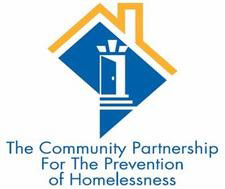 Questions?
49
8/19/2024
WWW.COMMUNITY-PARTNERSHIP.ORG
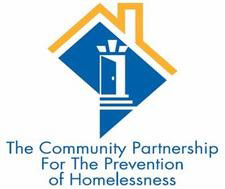 TCP Contacts
Tom Fredericksen | Chief of Policy & Programs
tfredericksen@community-partnership.org
Fred Swan| Chief Operating Officer
fswan@community-partnership.org
Candyce Coates| Deputy Chief of Contracting & Procurement
ccoates@community-partnership.org
Elisabeth Young| Deputy Chief of Policy & Programs
eyoung@community-partnership.org
50
8/19/2024
WWW.COMMUNITY-PARTNERSHIP.ORG
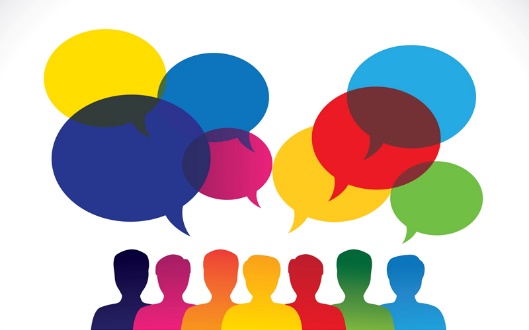 Live Notes HUD CoC Builds
TS (ICH): Where we’ve done well in reducing, like in the Vets space, would changing TH to PH qualify as a type of project for the HUD CoC Builds?
TF (TCP): Would need to be clear that the program would stop operating and not relying on the other funding. They would have to be PSH units and not TH. Have to demonstrate that you’re doing rehab on the units. TH doesn’t have to stop all together, just wouldn’t be able use the new/rehab units for the TH program – would need to be PSH units.
TS (ICH): When we were reviewing how we should best spend our HOME ARC dollars we identified the conversion of TH to PH. Might be appropriate to leverage these dollars in this way.
ER (ICH): Link to the HUD CoC Builds NOFO: https://www.hud.gov/program_offices/comm_planning/coc/cocbuilds
51
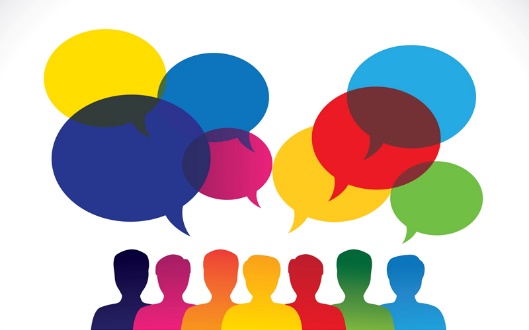 Live Notes HUD CoC Builds
VP (DHCD): What constitutes a conflict of interest in this competition?
TF (TCP): Those who are applying for the funding would be conflicted. This is stand alone, so it might be ok for folks who are applying to regular NOFO to be on this Ranking CMTE.
RW (PFFC): Does this funding opportunity go through DCHA?
TF (TCP): No, it goes through TCP who is the District’s Collaborative Applicant to HUD.
RW (PFFC): Do all of HUD NOFO funding come through TCP?
TS (ICH): For all HUD NOFO it’s through the TCP 
RW (PFFC): Maybe we ccould use this opportunity to fix units in public housing and bringing onsite case manager to the units.
TF (TCP): It’s open to Non-profit and Gov orgs, but TCP would be the grantee.
SP (ICH): Is the program geared for small developers, because 7.5 million dollars is not lot of money if you’re looking at construction.
TF (TCP): They don’t want to be the only funder. Additional funding is required.
52
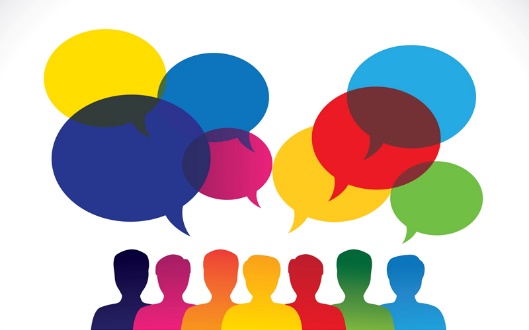 Live Notes HUD CoC Builds
RW (PFFC): Is it possible to expand the information on individuals in HMIS system when it comes to where they are at on the DC Housing Authority waiting list?
TF (TCP): Not directly in HMIS, but we can always do a data match with DCHA
TS (ICH): DCHA could you share your data matches from HMIS – where the overlap is with the waitlist at DCHA and with HMIS.
HG (DCHA): We stopped taking new applicants on the waitlist since 2013. We haven’t pulled many until the last couple of years and have since pulled a lot. The overlap is small when we’ve looked before.
VP (DHCD): Under priority 1(a), it is the CoC that identifies and engages people to be housed under the project funded, right? 
TF (TCP): Correct.
CT (OHR): Confirming that it’s for new PSH program and it’s only for 25 awards.
TF (TCP): Correct it’s to create new PSH, and only 25 awards nationally.
53
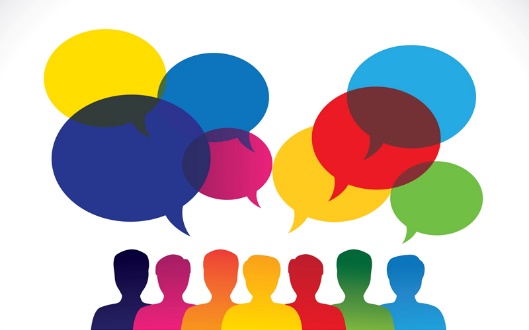 Live Notes HUD CoC Builds
TS (ICH): One of the priorities is for advancing homelessness for all. For the HUD CoC NOFO, we focused on unmet need. There’s a disconnect between our ability to house single and young adults and families and veterans. Is this still a way we want to prioritize? Single and young adults first? Other priorities – PSH plus. For PSH dedicated to homeless services, what are our unmet needs?
CT (OHR): Returning citizens
RW (PFFC): There are a lot of unmet needs for single adults. Still not understanding how we circumvented 1300 vouchers for individuals.
RE (PFFC): We don't have enough 
NS (Street Sense Vendor): We shouldn’t break it up by sub pop, it should be housing for all. Need to ensure folks know they can use their voucher for home ownership. Need PSH for everyone – why are we doing rapid. We have forfeiture. 
TS (ICH): Our framework for families with children is different than that for single adults. Agreed we need to do better education about the voucher. We don’t have enough money for PSH for everyone.
54
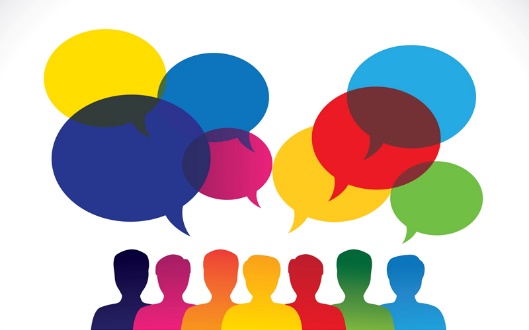 Live Notes HUD CoC Builds
RB (SYC): How is the project going to advance housing as a human right goal?
TS (ICH): If we only have 7.5 million, we need to determine where we are not doing well in ending homeless for all. We are doing better for veterans and families than others. 
RB (SYC): Do we have a ballpark number on where the PSH+ would place us or how many units this funding would cover?
TS (ICH): We can’t advance homelessness for all if we don’t advance on singles. Number of units depends on the project proposal, but this is not a significant amount.
RB (SYC): That is because we had an emphasis in Homeward DC 2.0 as to how many families, we needed to place to close DC General.
SF (NHT): Think of it as gap funding. A project or 2 might not get housing production trust funds but could move forward with this funding. This is a lot of information to digest. Maybe after we select a committee, we need to come together. 
RE (PFFC): The Mayor does not prioritize the unhoused population at all; which leaves DC council scrambling and robbing Peter to pay Paul. Then we only have a small amount for PSH this is done purposely by the mayor.
55
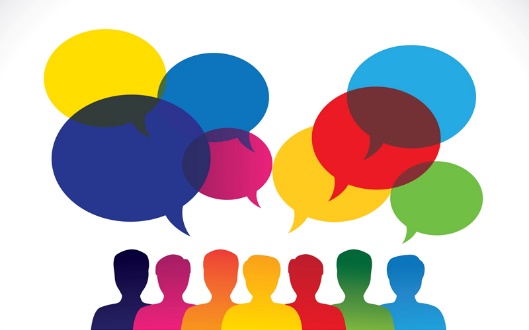 Live Notes HUD CoC Builds
RE (PFFC): Sadly, homelessness has become a business. They say if you have a problem with something join it to be a change maker isn't it our purpose to put ourselves and homeless services out of business by ending homelessness. We will never get there unless we get a mayor who is passionate about the topic of ending homelessness.
RW (PFFC): Thank You, Tom and TCP for all the great work you do on behalf of the Community.
RE (PFFC): We need passionate people to be decision makers Thank You Tom for you dedication and passion for the unhoused community.
TF (TCP): If anyone would like to attend the application training meetings next week, please email me at tfredericksen@community-partnership.org
56
Meeting Agenda
Welcome, Agenda Review, & Housekeeping (5 mins)
Discussion: HUD CoC Builds Funding Opportunity (30 mins)
Systemwide Check-In: Agency Updates (30 mins)
DCHA (20 mins)
DHCD (10 mins)
Previously Flagged & Outstanding Concerns (for transparency)
Governance: Updating the Leadership Slate (30 mins)
Announcements & Reminders (as needed)
Summary & Adjournment (5 mins)
57
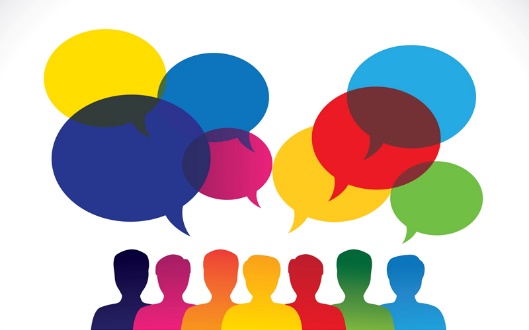 Live Notes on DCHA Updates
DCHA Updates
Presenter: Hammere Gebreyes
Updates: 
Release of the recovery plan. Document is on the website. Updates to the plan in the coming month.
In the meantime, the voucher program has continued to have more in person activities. New headquarters is in Chinatown 702 8th St. Opening other satellite locations. Doing briefings in person through the landlord symposium and events. Working to make connections to voucher holders and landlords.
Continue to work to make systems better – like rent reasonableness – Should be able to provide more updates at next meeting. Trying to inform landlords and voucher holders about the process. 
Increasing utilization on local and federal side. Pulled a lot from waitlist for the federal vouchers. Trying to work with DHS for local dollars. 
Doing work with families exiting FRSP – will have more actual numbers to share in the coming months on this. Working to smooth out the process and continue to work on it. 
Feedback: 
RE (PFFC): Hey Hammere, I see positive changes at DCHA thank you , Director Shaw and Director Pettigrew for the dedication and hard work . I see the passion
58
DHCD Consolidated Plan updates
Annual Action Plan submitted to HUD on August 16, 2024.
Materials posted for public comment can be found on DHCD website. 
https://dhcd.dc.gov/publication/fy2025-annual-action-plan-aap-draft 

Recovery Housing Allocation Plan (RHP) submitted to HUD on August 16, 2024.
The RHP funding will appear in DFD’s Summer 2024 Consolidated RFP.
DHCD will set a meeting for RHP partners for next week.
https://dhcd.dc.gov/sites/default/files/dc/sites/dhcd/publication/attachments/Draft%20FY%202025%20RHP%20Substantial%20Amendment.pdf 

Consolidated Annual Performance and Evaluation Report (CAPER) must be submitted to HUD no later than December 31, 2024.
CAPER public hearing scheduled December 16, 2024, at 6:30pm at 1909 MLK Jr. Ave, SE.
Target date to submit is December 20, 2024.
Target date to start 15-day statutory comment period will be December 4-19, 2024.
DRAFT:  NOT FOR DISTRIBUTION
59
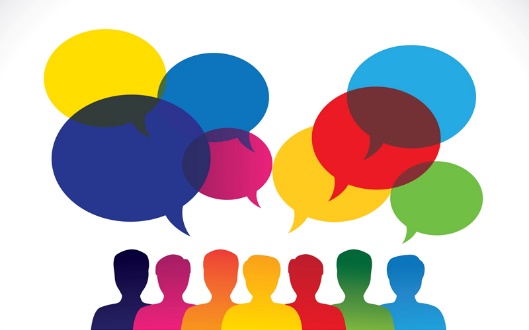 Live Notes on DHCD Updates
DCHA Updates
Presenter: Valerie Piper
Updates: 
Folks who have been involved before, there is a 5 year plan the covers all of the funding the district gets from HUD. 5-year consolidated plan has annual action plans. Also, a look back that we file with HUD – what did we do?
Recovery grant is a little special – it will appear in the summer consolidated RFP. Consolidated funding RFP is not out yet.
60
Previously Flagged & Outstanding Concerns
Track Constituent Concerns via July ICH Meeting Digest 
Purpose: Summarizing feedback received and highlighting key takeaways.
Background/Context: Feedback is received in ICH forums or offline.  Digest is limited, summarizing key topics and sentiments but lacking the details of constituent concerns or community updates.  If we misunderstood or mischaracterized your feedback, please do not hesitate to let us know via email ich.info@dc.gov 

Track Upcoming Meetings via August ICH At-A-Glance 
Purpose: Insight into upcoming meetings and proposed agenda topics.
Background/Context: Proposed agenda topics are likely to change.  Please email ich.info@dc.gov to join the listserv and stay current.
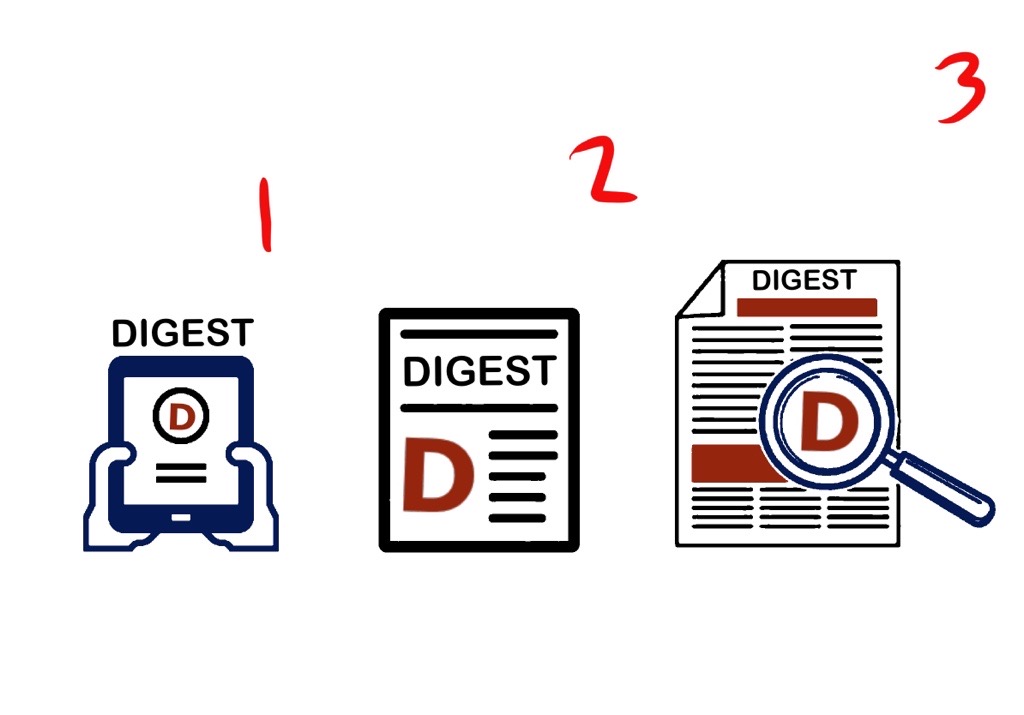 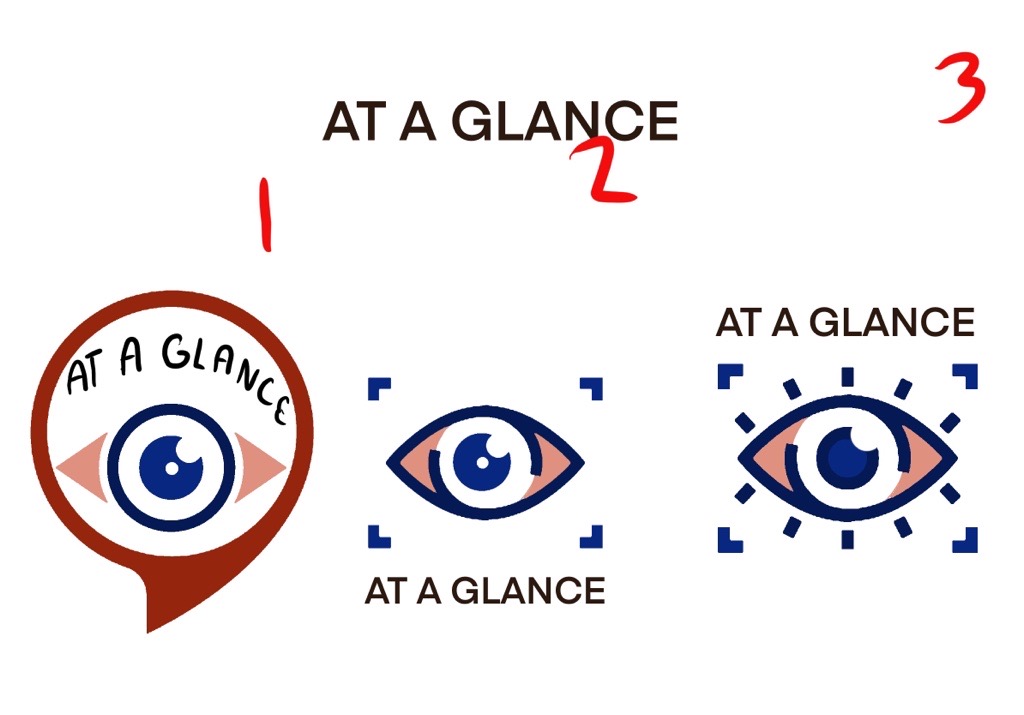 61
Meeting Agenda
Welcome, Agenda Review, & Housekeeping (5 mins)
Discussion: HUD CoC Builds Funding Opportunity (30 mins)
Systemwide Check-In: Agency Updates (30 mins)
Governance: Updating the Leadership Slate (30 mins)
Announcements & Reminders (as needed)
Summary & Adjournment (5 mins)
62
Historic HSG Solns Voting Slate
From 2018
Includes 14 leaders
Does not include ICH, DC Council, 
May not include key DC agencies like DC Housing Finance Authority
63
Housing Solutions Infrastructure
FY25 Priorities & Projects
65
Meeting Agenda
Welcome, Agenda Review, & Housekeeping (5 mins)
Discussion Items: HUD CoC Builds Funding Opportunity (30 mins)
Systemwide Check-In: Agency Updates (30 mins)
Governance: Updating the Leadership Slate (30 mins)
Announcements & Reminders (as needed)
DHCD: Rental Accommodations Workshop *NEW*
NAEH: FY24/25 NOFO Webinar *NEW*
OP: Racial Equity Action Plan *NEW*
Urban Institute: Expanding Opportunities for Developers of Color *NEW*
Summary & Adjournment (5 mins)
66
DHCD: Rental Accommodations Workshop *NEW*
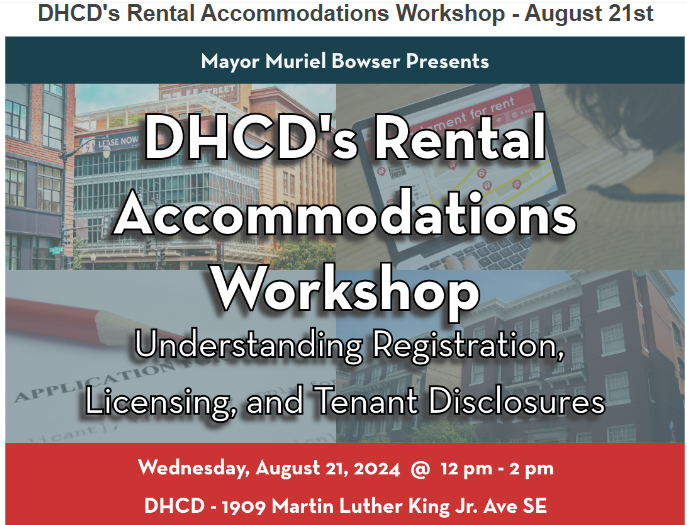 Join the DC Department of Housing and Community Development (DHCD)'s Rental Accommodations Workshop: Understanding Registration, Licensing, and Tenant Disclosures on Wednesday, August 21, 2024 to provide tenants and housing providers an understanding of the requirements for registration, licensing, tenant disclosures, and an opportunity to ask questions.
Target Audience:  tenants, housing providers, realtors, property managers.
Workshop Topics: Rental Registration, Rental Licensing, Tenant Disclosures
Parking and Transportation Options: Street parking will be limited, and we encourage you to utilize various modes of transportation, such as the Metro or ride-sharing services. Here are a few options for public transportation:
*Closest Metro: Anacostia Metro Station* 
*Closest Bus Routes: 90, A8, A33, B2, P6, V2* 
*Closest Bikeshare Station: Marion Barry Avenue SE and Martin Luther King Jr. Avenue SE*
DHCD's Rental Accommodations Workshop: Understanding Registration, Licensing, and Tenant Disclosures
Date: Wednesday, August 21, 2024
Time: 12:00 pm - 2:00 pm
Location: DHCD - 1909 Martin Luther King Jr. Ave. SE
Register Here: DHCD Rental Accommodations Workshop
Questions? If you have questions, contact DHCD's Office of Communications and Community Outreach (OCCO) via email at DHCD.OCCO@dc.gov.
67
NAEH: FY24/25 NOFO Webinar *NEW*
Creating a Roadmap to an Effective, Efficient & Equitable Homeless Response System
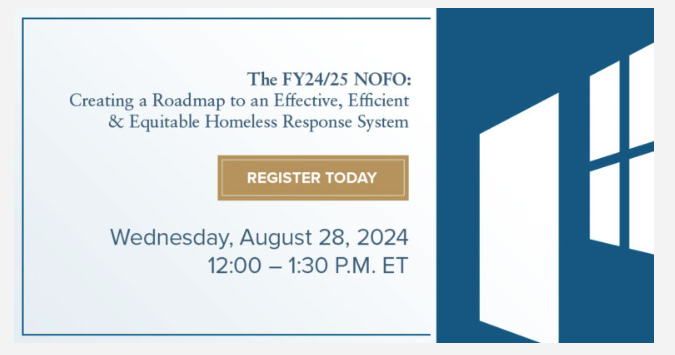 REGISTER HERE
68
OP: Racial Equity Action Plan *NEW*
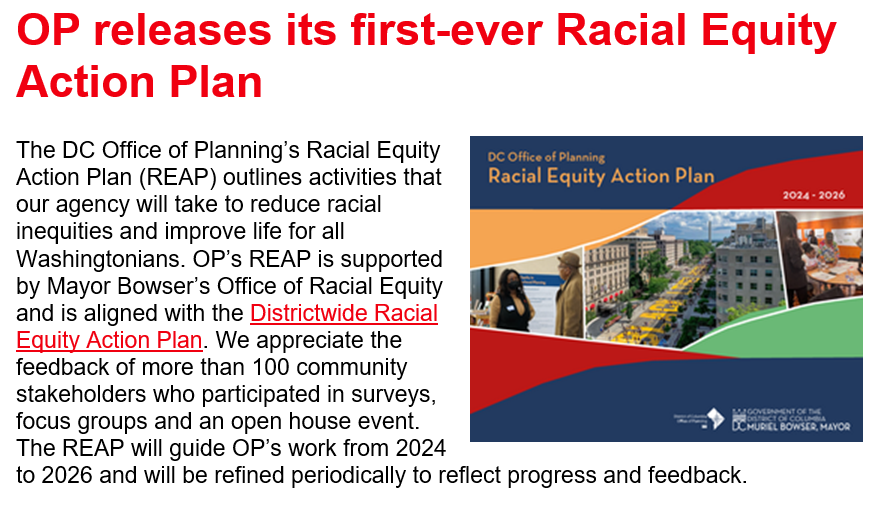 Click here to View OP’s Racial Equity Action Plan.
69
Urban Institute: Expanding Opportunities for Developers of Color *NEW*
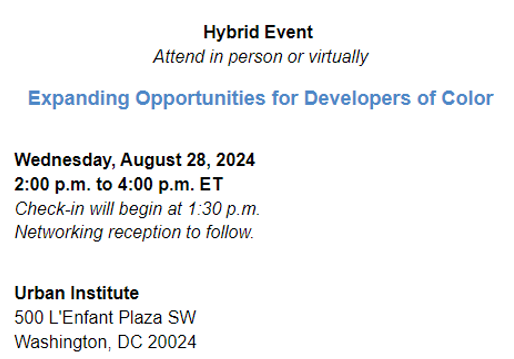 Overview: Developing enough new and rehabilitated housing units to meet the country’s affordability crisis demands participation by all housing developers. But deep disparities persist in who does and doesn’t have access to opportunities in multifamily housing development.Join the Urban Institute for a discussion on the challenges and opportunities for developers of color and the most effective ways to expand their contributions. During the event, developers will share their experiences and firsthand insights about accessing capital, building networks, and navigating public and philanthropic programs. Leaders in finance and local government will explore strategies to overcome the barriers developers of color experience and create a more supportive environment.
Speakers:
Leslie Byrd, Partner, Alpha Sharp Development Partners
Lori Chatman, President, Capital Division, Enterprise Community Partners
Jorge González-Hermoso, Research Associate, Urban Institute
Jennifer Horne, CEO, Urban Campus and Core
Ayesha Hudson, Founder and CEO, A-Peace LLC
KellyAnn Kirkpatrick, Senior Product Manager, Grants and Partnership, Amazon Housing Equity Fund
Taidgh McClory, Founder and Managing Principal, THM Advisors
Kenya Merritt, Deputy Mayor, Business, Neighborhood, and Economic Development, City of Chicago
Raymond Nix, Founder and President, Nix Development Company LLC
Brett Theodos, Senior Fellow and Director, Community Economic Development Hub, Urban Institute
REGISTER HERE
70
Meeting Agenda
Welcome, Agenda Review, & Housekeeping (5 mins)
Discussion Items: HUD CoC Builds Funding Opportunity (30 mins)
Systemwide Check-In: Agency Updates (30 mins)
Governance: Updating the Leadership Slate (30 mins)
Announcements & Reminders (as needed)
Summary & Adjournment (5 mins)
Next Full Council Mtg: 
	Tuesday, 09/10 from 3 – 4:30 pm (Pre-Mtg from 1 – 2:30 pm)
Next HSG Solns CMTE Mtg: 
*Proposing 09/23 instead of 09/16 due to 09/10 Full Council meeting. *Departure from annual calendar set, which included a break in Sept due to Full Council.
71
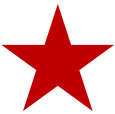 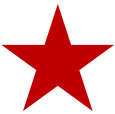 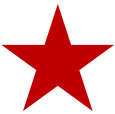